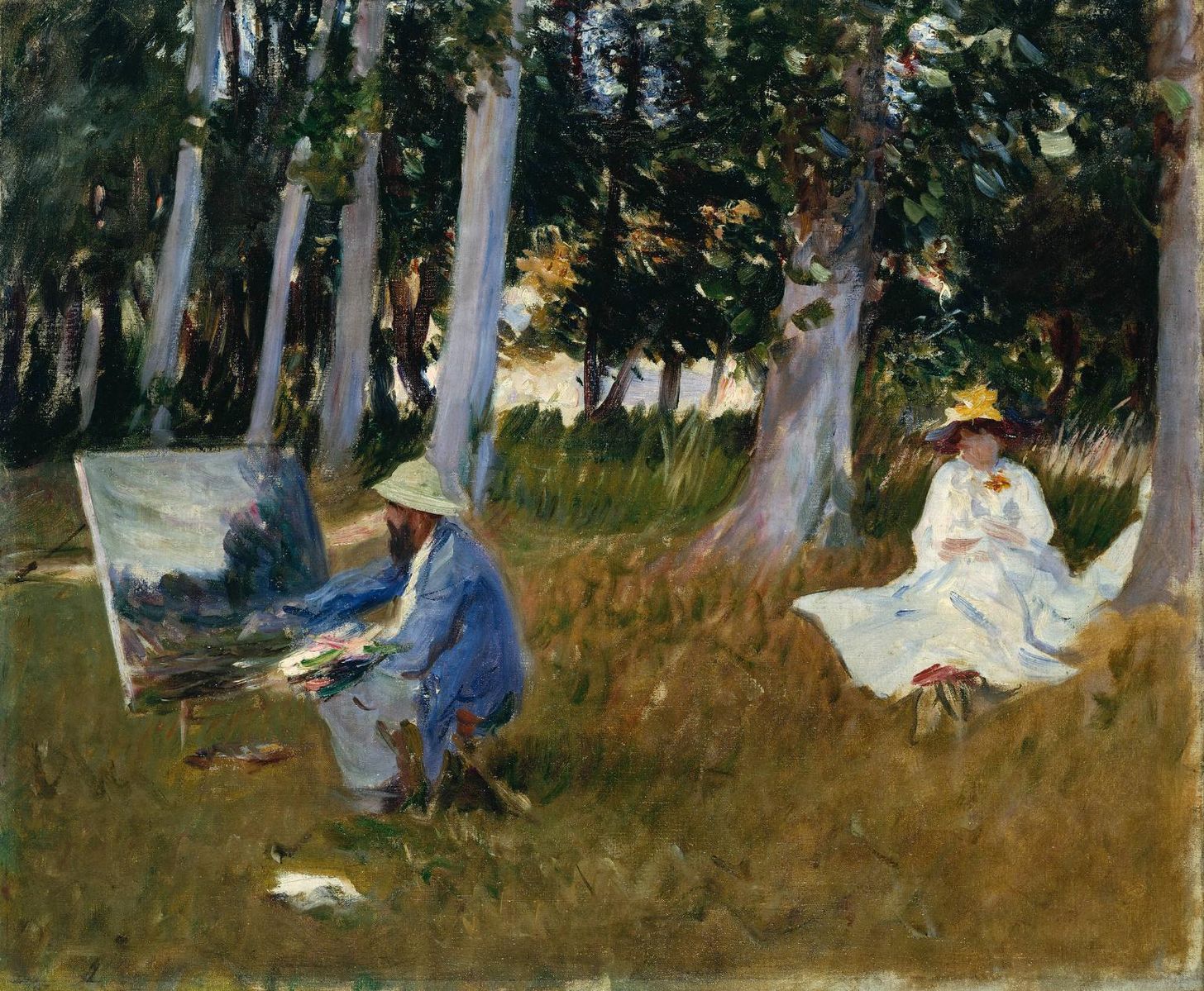 THE AMERICAN COLONY AT GREZ-sur-LOINGbyMichel SchulmanWith the Contribution of the City of Grez- sur-LoingDesign : Georges Levet
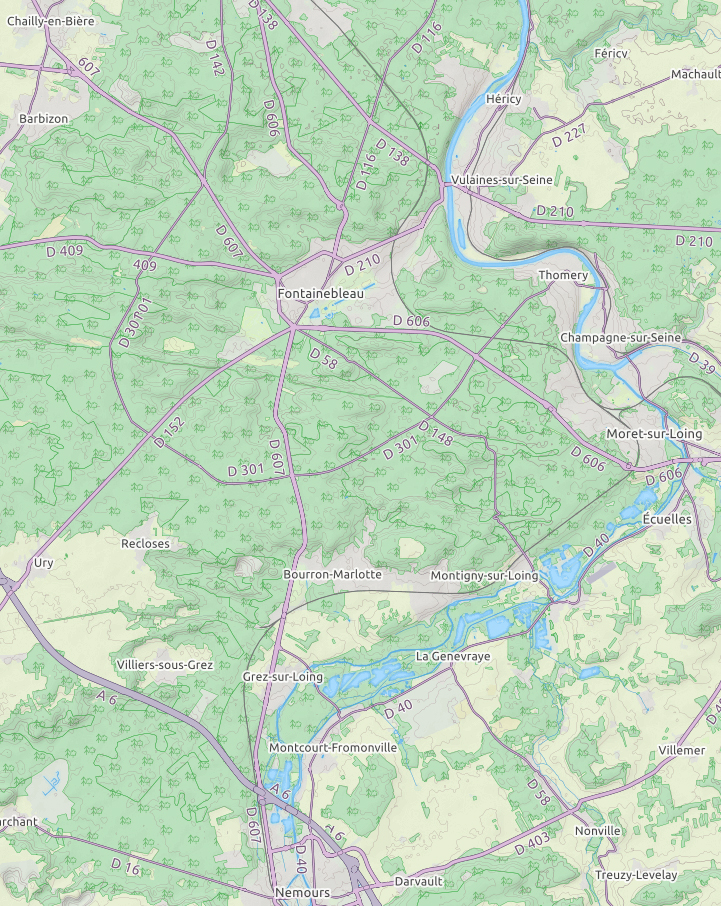 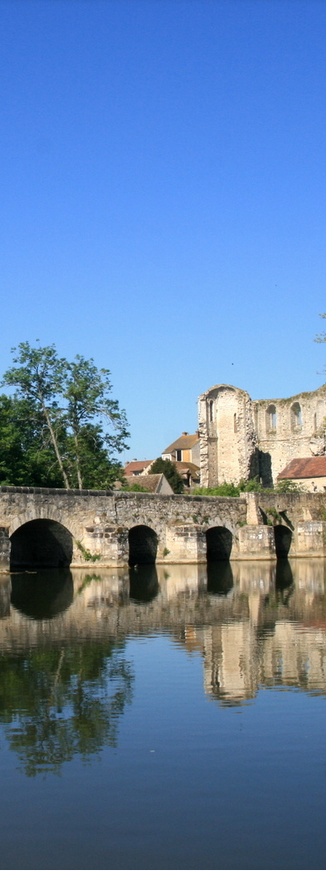 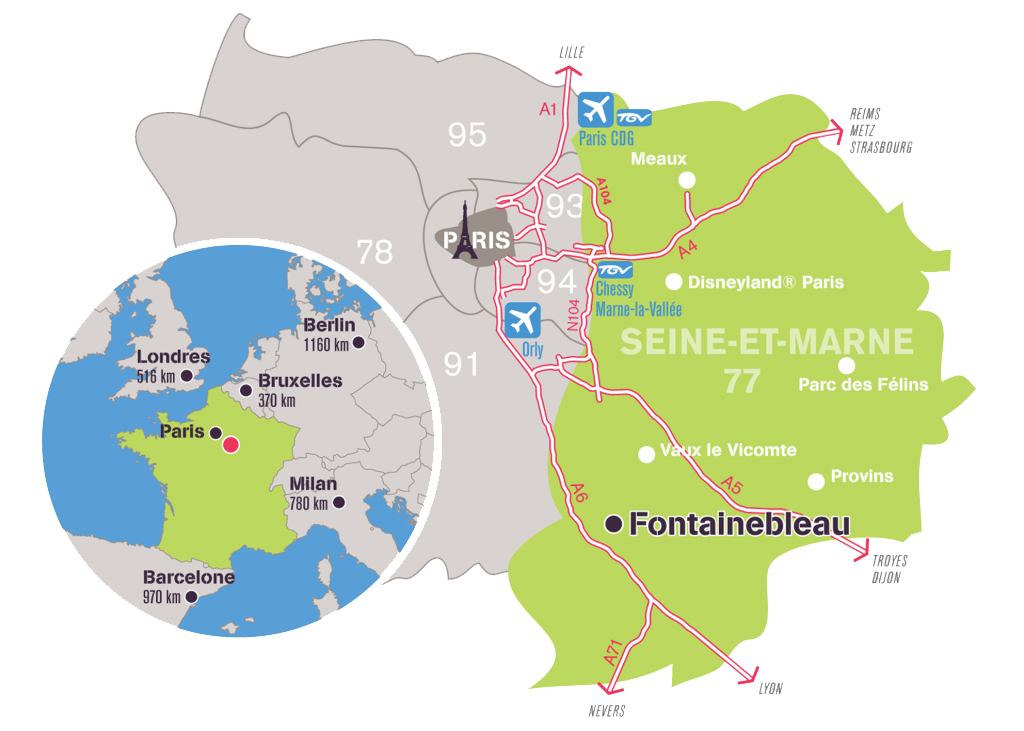 Barbizon
Thomery
Grez-sur-Loing
Fontainebleau
Moret
sur-Loing
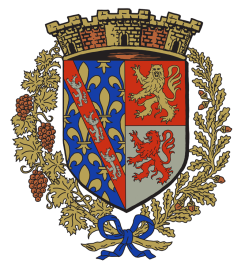 Montigny
sur-Loing
Bourron
Marlotte
Grez-sur-Loing
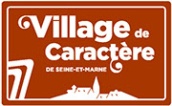 GREZ-SUR-LOING
Nemours
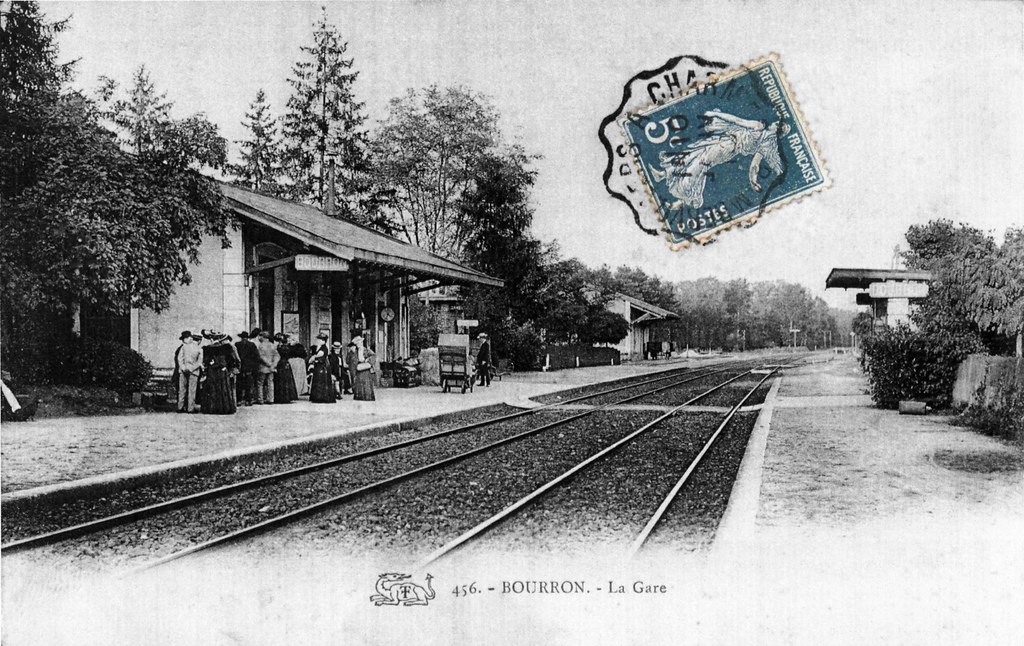 Bourron-Marlotte : the railway station in 1860
AUBERGE GANNE BARBIZON in 1976 before restoration
« Songe à Barbizon ! Cette histoire est sublime » (Vincent Van Gogh)


 Musée départemental 
Seine-et -Marne
The main street of Grez-sur-Loing
At the end of the 19th Century
[Speaker Notes: 0’]
The « Mère Chevillon »The owner and « mother to the artists »
“Mère Chevillon” preparing an herb tea for an artistby Fernande SadlerGrez-sur-Loing City Museum
The « Pension Laurent » in the 1870’s by Elisa Greatorex.Unique known document representing the Pension Laurent (former Hôtel Beauséjour)
In memory of the artists who stayed or lived there in the 19th centuryOpened in 1878Francis Chadwick lived  there until he died  in 1943Plaque applied to the facade
A dinner party between artists at Chevillon’s
A group of costumed artists having fun !
An evening party at the « Pension Chevillon » in 1883
Caricature by 
Gaines Ruger Donoho with the dog Mick. 
    Painted on a wooden panel coming from the hotel Chevillon (1881)

More than 200 paintings or sketches had been done on the walls of the hotel.
A caricature found on the walls of the“Auberge Ganne”Musée départemental de Barbizon
Painting on a wooden panel from « Auberge Ganne » Barbizon around 1860
Here, from 1830 to 1870, young artists have changed the history of painting…

 Musée départemental Seine-et-Marne
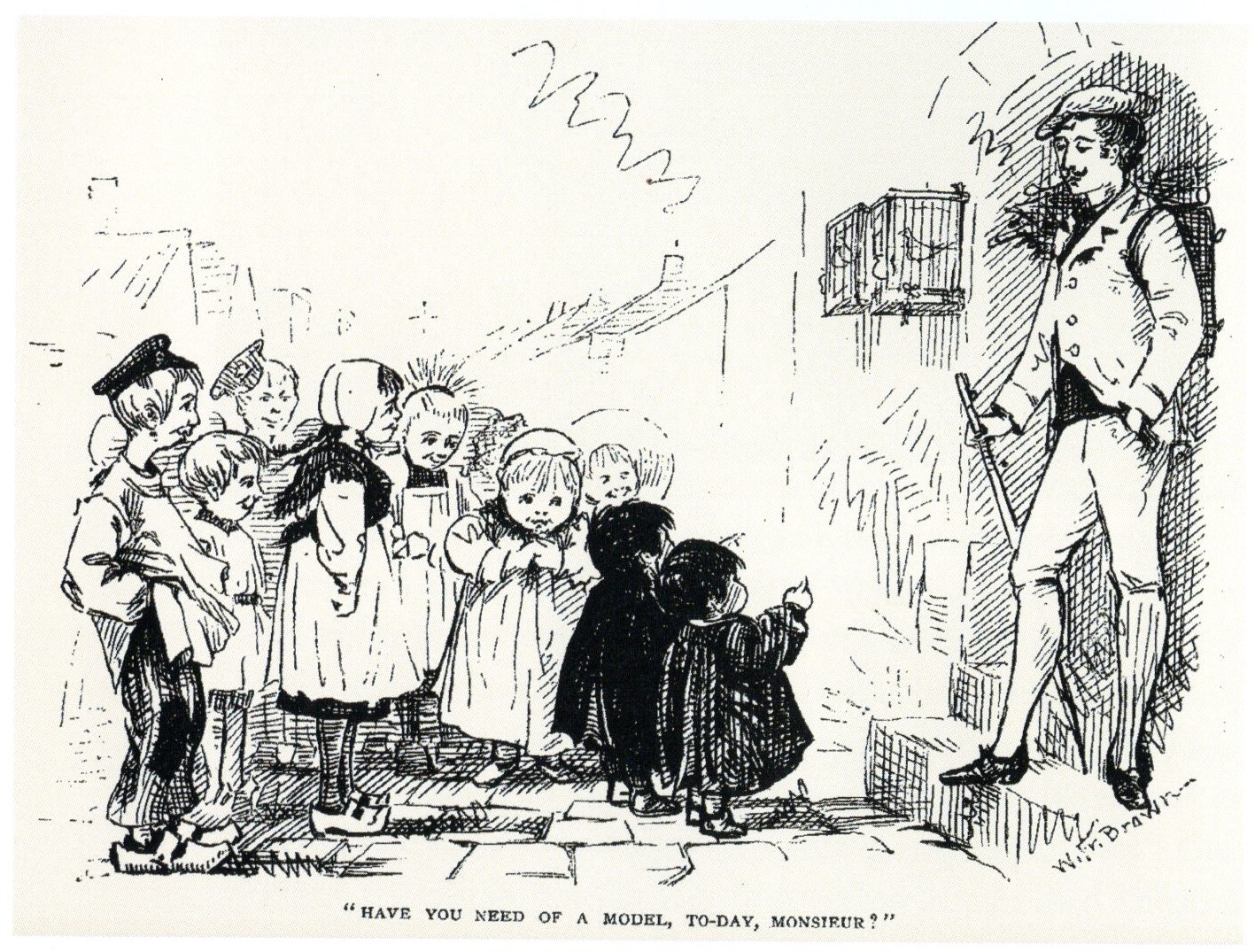 The friendly relationships between the artists and the young population
The old bridge of Grez-sur-Loing by Corot in 1850
Francis Brooks Chadwick (Boston1850 – Grez-sur-Loing 1942) Portrait by John Singer Sargent Chadwick bought the « Pension Laurent » in 1893
The old bridge and the city in the background by  Francis Chadwick
Another closer view of the bridge by Francis Chadwick
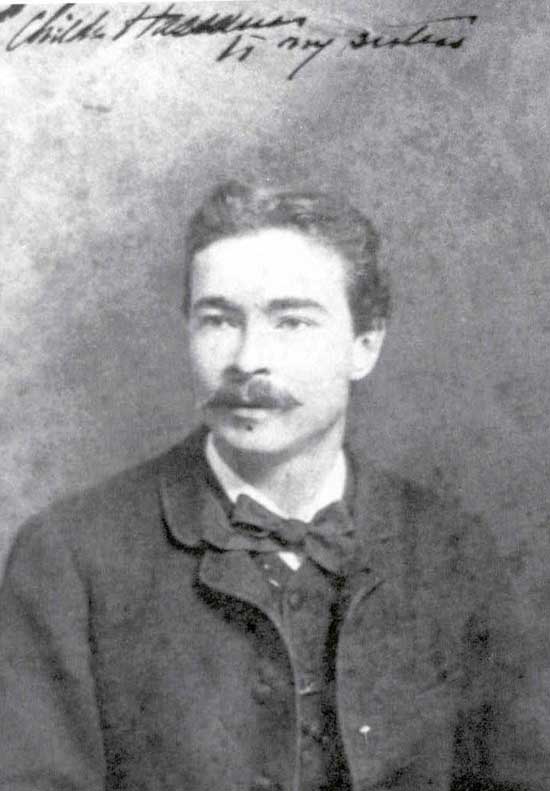 Portrait of Childe Hassam
The old bridge by Childe Hassam
The bridge by Childe Hassam in 1914 Watercolour
Portrait of Robert Vonnoh with a palette
Robert Vonnoh leaving for painting  in a picturesque artist equipment
The bridge of Grez in summer  Robert Vonnoh
Young girls picking up poppies 
by Robert Vonnoh

Coquelicots
Laundress on the riverside by Frederic Porter Vinton
Sunset by the river by Willard Leroy Metcalf
Lovell Birge Harrison : Young girl in the field
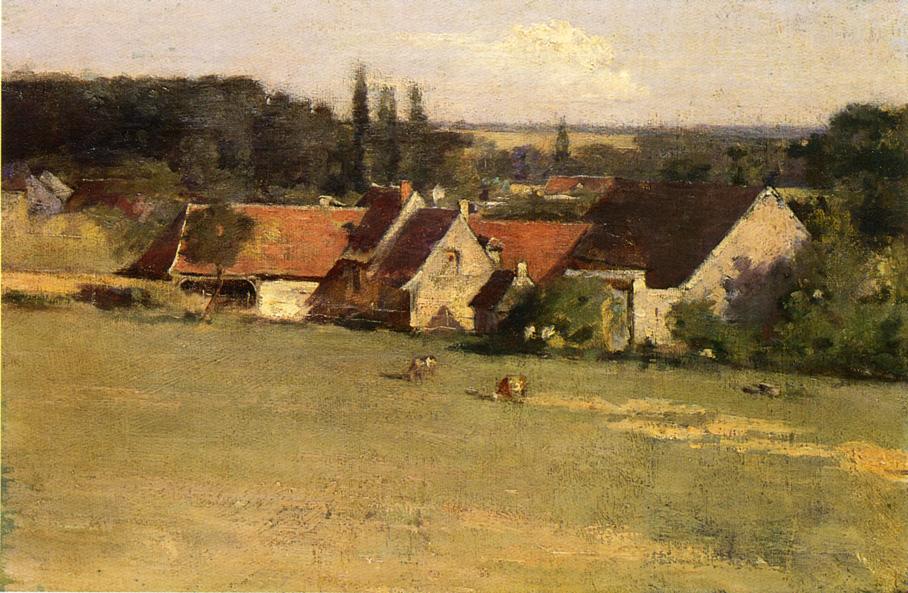 Theodore Robinson (Monet’s son-in-law) was at Grez-sur-Loing in 1877Here : Farmhouse in Grez
Some reminiscencesA Chronicle of Friendships, 1873-1900 (1908) by Will Low, a close friend of Stevenson
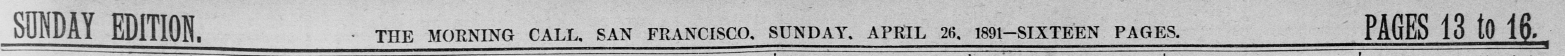 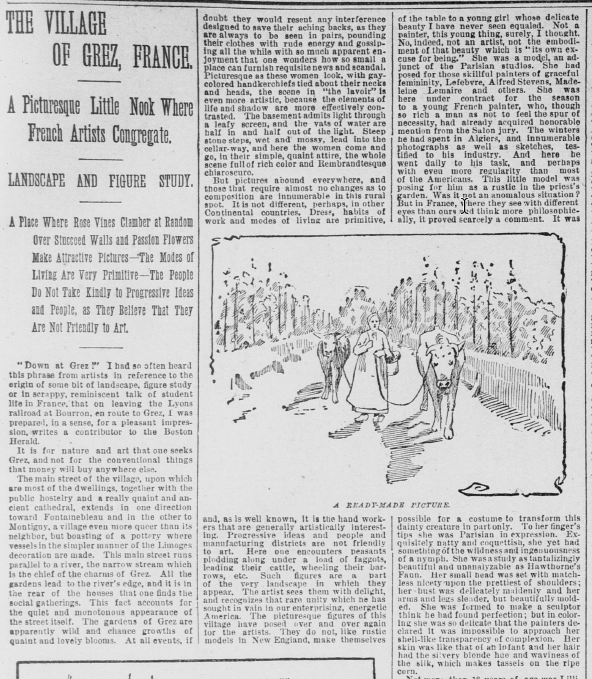 A press article dated April 1891describing Grez-sur-Loing

The Morning Call -San Francisco
WITH STEVENSON AT GREZ
Birge Harrison  - « With Stevenson at Grez « - Century Magazine , December 1916
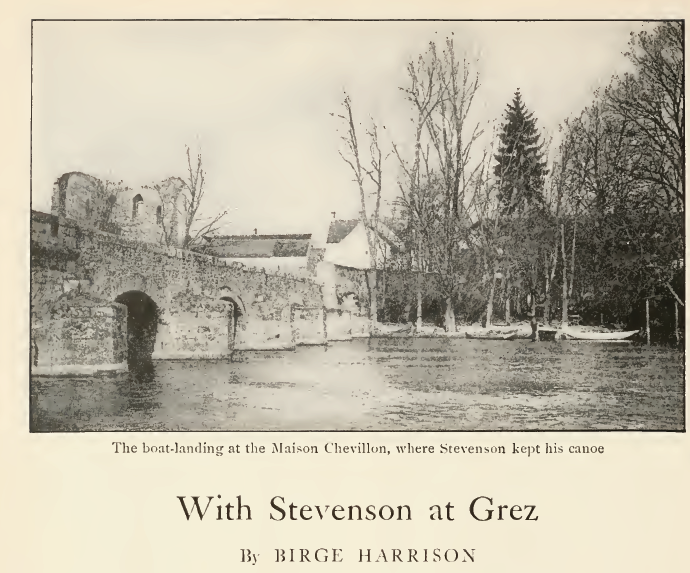 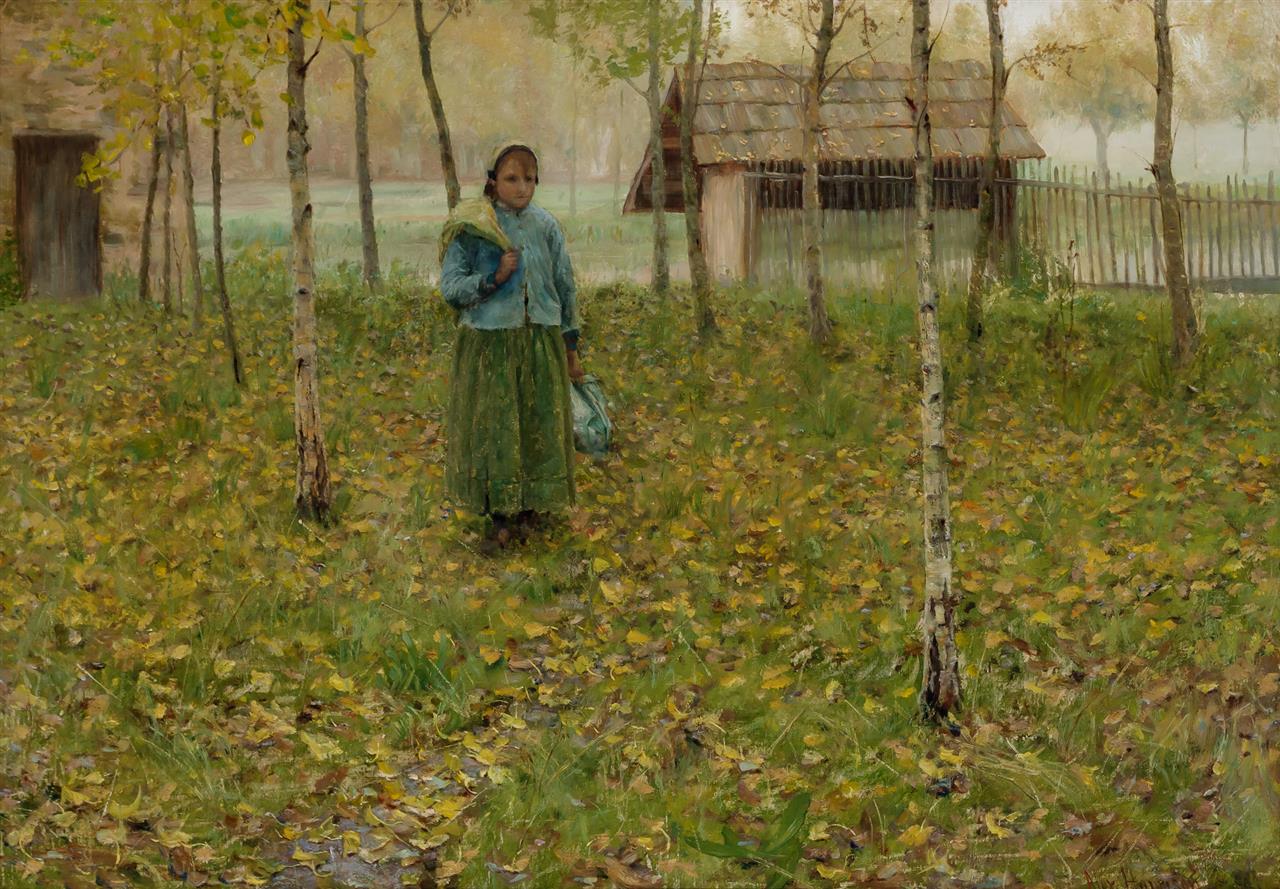 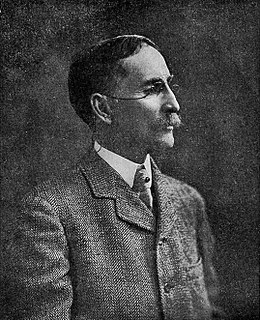 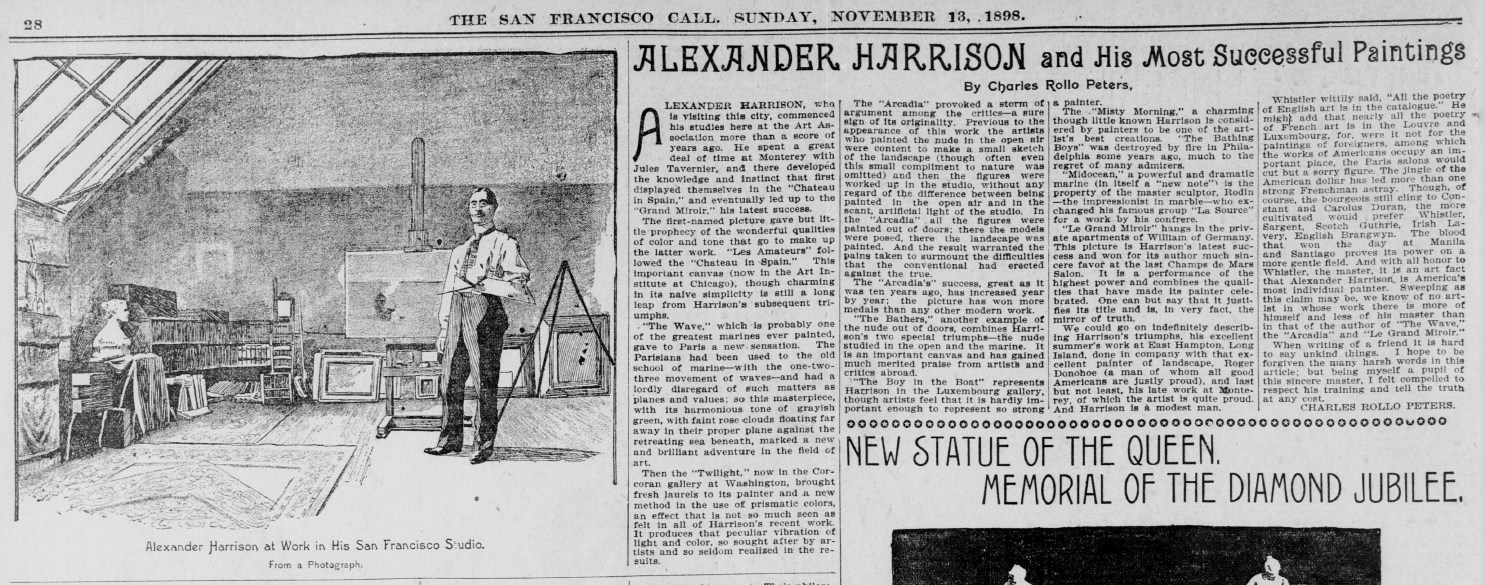 « Harrison and his most successful paintings »
The Old Bridge of Grez wrapped by Christo in 1984 - Pont-Neuf in Paris in 1985Photo dated 2000 – Grez-sur-Loing municipal magazine
CHRISTO : The « Pont Neuf » in Paris, wrapped by Christo in 1985.Will probably be done again in April 2020 !
Venez à Grez, Venez à Grez !The slogan spread in all the artists studios in Paris at the time Especially at the Julian Academy…